FöräldramöteTeam -13Eskilstuna Linden Hockey säsongen 24/25
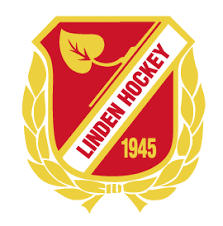 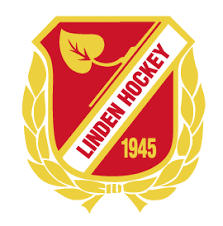 Laget för säsongen 24/25

Säsongsplanering                               

Laget.se 

Utrustning/förråd/ Materialarinfo

Målvakter

Poolspel/matcher

Kioskbemanning 

Lagkassa /Sponsorer

Kläder/utrustning

Cuper

Information föräldragruppen /övriga frågor
Dagordning
LAGET säsongen 22/23
Ledarstaben
    Tränare: Andreas Thörn , karl Sarsten , Emil flodqvist
                    Niklas Hellberg Stöttar upp runt laget 
                     Fredrik Eklund Målvaktstränare 
 Kimmo Seppänen kommer backa hjälper till när behov finns 
   
 materialare: Johan Österberg och Micke Andersson,
                   Niklas Kommer hjälpa till 
    lagledare: Sandra lainio
   
Föräldragrupp
      Cecilia Carlström 
      Lisa Andersson

Antal Spelare i truppen: 19  (18 utespelare 1 målvakt.)
Elliot W,  Oscar L  och Karl Pausat. 
Emilio L och Alexander K –slutat
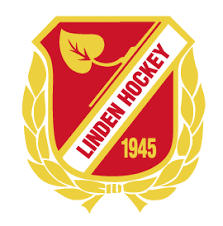 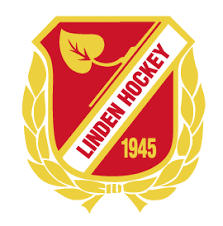 ALLMÄN information från tränarna
LAGET.se/ Whats up
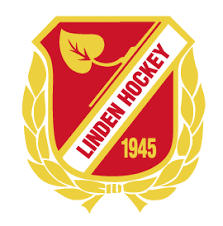 Kallelse till träning och match skickas ut via  laget.se 

Svara på kallelsen, om ert barn inte kan delta notera i informationsfältet varför

Viktigt att ta del av den info som delges på laget samt Whats up tråd. 

Svarar man inte på kallelse till match inom svarstiden- så deltar man ej. 

Viktigt att säga till om man inte har sms tråd eller ser notiser på laget.
Omklädningsrum/utrustning/förrådMaterialarinfo
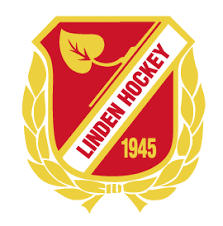 Spelarutrustning
Märk upp all spelarutrustning
Gärna extra skenor
Max 2 klubbor + 1 office klubba
Egna tejprullar
Slipning
Efter avslutat ispass, ställ skridskorna i stället för att de ska bli slipade. 
Skridskorna kommer att slipas på övrig tid och ej innan ispass.
Behövs nya matchdamasker 
ta kontakt med Johan Österberg
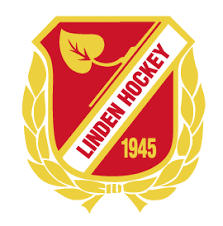 Poolspel/Matcher
Seriespel: Södermanland 13, 2 lag
Vid hemma poolspel behöver alla hjälpas åt , då det är flera funktioner som behöver fyllas i samband med matcher.
    Sargbygge, lagvärd, speaker/musik, klocka, arbetsuppgifterna presenteras som     	nyhet på laget inför varje poolspel. 
Datum läggs in i kalendern när lottningen är klar
KIOSKBEMANNING
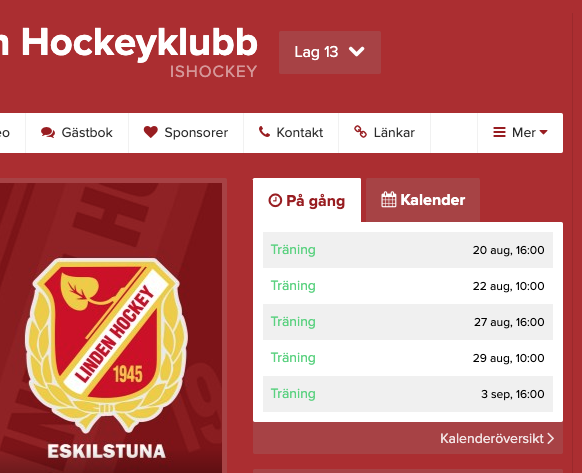 Schema ligger på Laget.se lite justeringar med anledning av    förändringar I spelartruppen
Kallelse skickas ut via laget.se , Samt så ligger schema under dokument

Om man inte kan stå - finns vikarielista under document
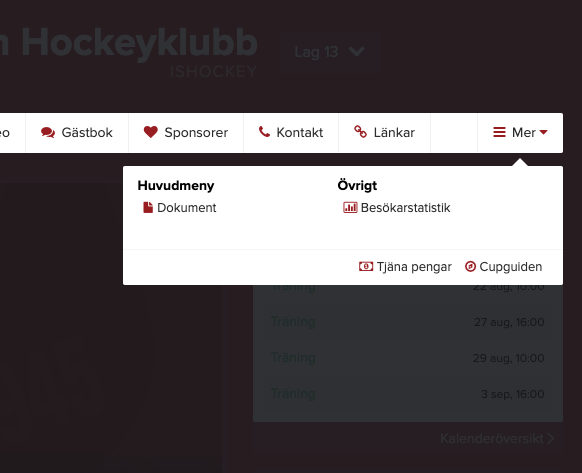 BEMANNING TV PUCKEN 7 September 
- Kallelse är skickad sedan tidigare. 
Schema ligger uppe under dokument. 

Linden bjuder på mat till funktionärerna under helgen när man har pass som sträcker sig över måltiderna som serveras i hallen, meddela Sandra om eventuell allergi.
Sal
Lagkassa
Aktuellt saldo Lagkonto: 49 000 KR
        Sponsor intäkter: 37 000 kr ( Landrins Bil, Front, Rådek, Lokala Tjänster (Ej inne än), TI Ställningsmontage (EJ inne än )
                                                   Johnson och Son Bygg (Cupnamnet ej kommit in än) 
           Försäljning: 5500 kr ( Pizzabottnar) Sponsorme 1800 kr 

        Utgifter: 
        Cuper: Bålsta: 2500 kr, 
                SHT: 
                Borås: Betalt 
        Teambuilding: 600  kr ( teamaktivitet 8/9)
Johnson & Son trophy 21-23 MarsInformation
Lite allmän info: 

Spelas på helplan 2 hallar 

Man kommer att ha minst två 
     2 -3 spelare från JYP boendes hos varje  familj. Fre-Sön

Invigningsmatch på fredag kväll Linden-JYP 

Kommer att kalla till en cupgrupp
Utgifter
Vad tycker ni? 

Cupavgifter- hittills har en del tagits från lagkassan till spelaravgifterna 

Kan ett förslag vara av att man som familj står för hela kostnaden? 

Lagkassan står då för lagavgiften
Isåfall så hoppar vi fler lagförsäljningar denna säsong..


Dock kan vi ej undvika ”föreningsförsäljningar” dvs 

Bingolotter/ kalendrar i slutet på året inför uppesittarkvällen 

Samt den föreningsförsäljning som brukar vara första kvartalet i början på kommande år Feb/mars.
Lagets sponsorer säsongen 22/23
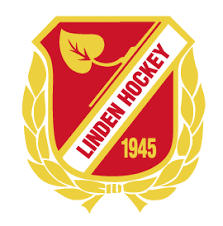 TACK
Rådek  Guld 
Landrins Bil Brons 
Front Guld
TI ställningsmontage Silver 
Lokala tjänster Brons 
Johnson och son Bygg  Cupnamnet säsongen 2025
Kläder/utrustningUtprovning kommer att ske i samband med träning Följande datum: Inväntar från niklas när jag kan hämta kläder för utprovning.
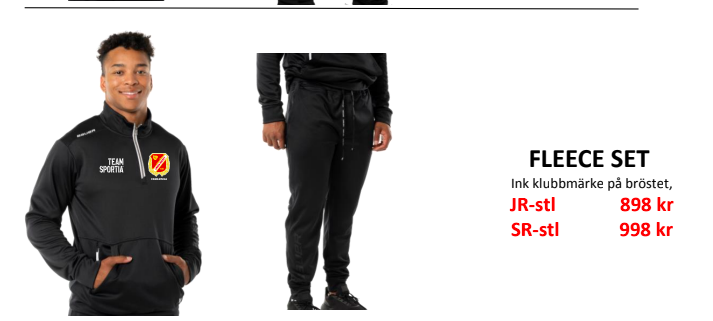 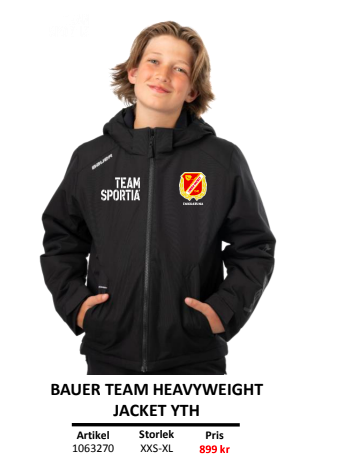 Initialer 
30 kr st = 60 kr Mysoverall
30 kr = Jacka
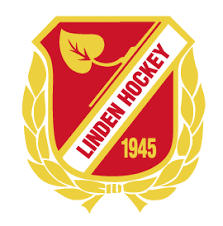 Föräldragruppen
Cecilia Carlström
Lisa Andersson



Vi tackar Sofia för hennes tid i föräldragruppen
Övriga frågor